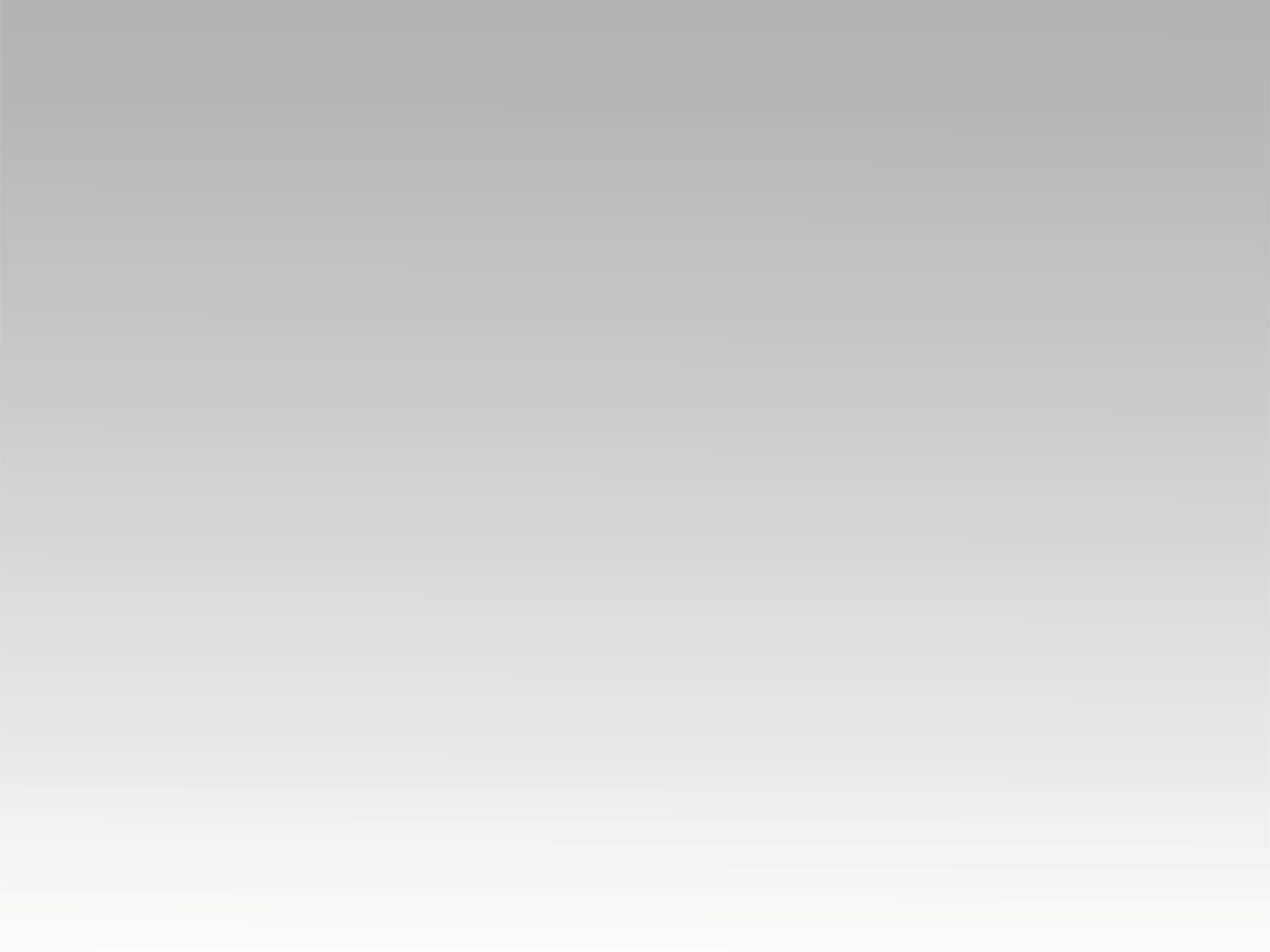 ترنيمة 
أنا في قلبك
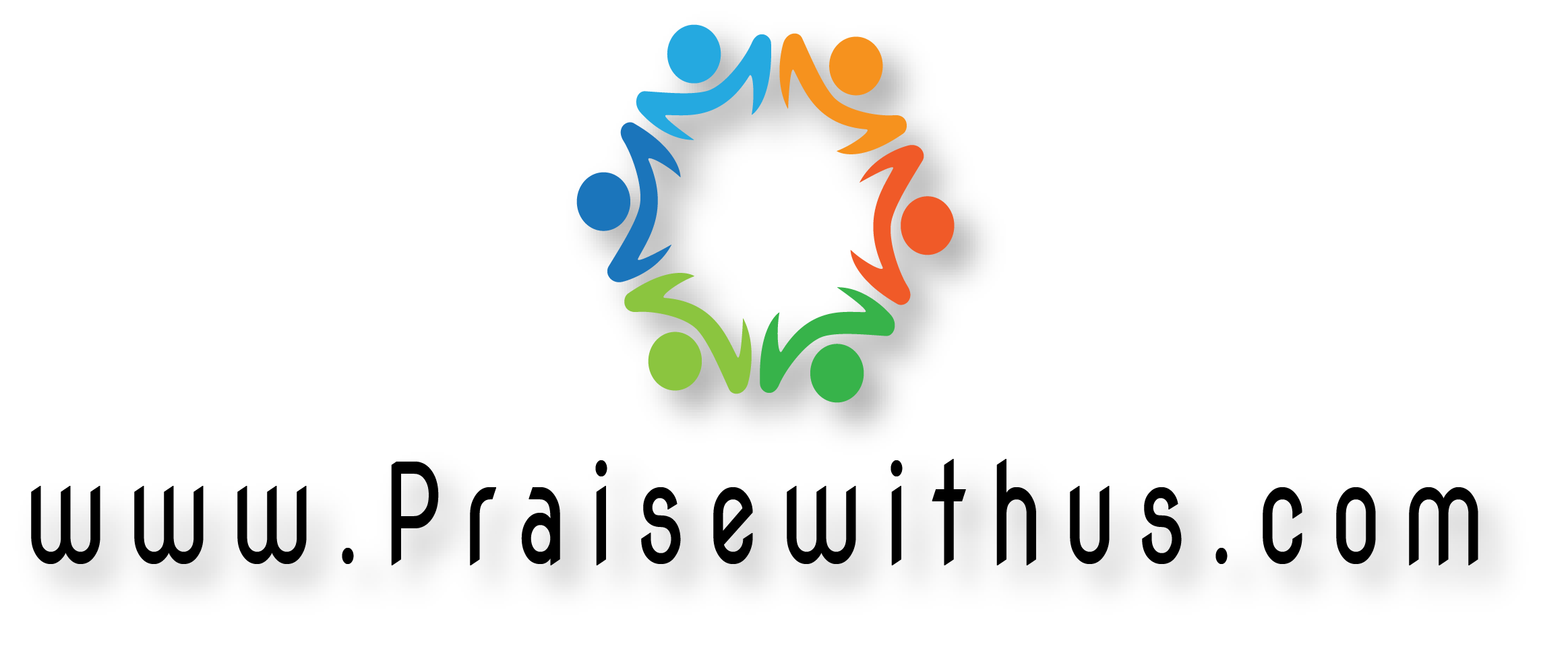 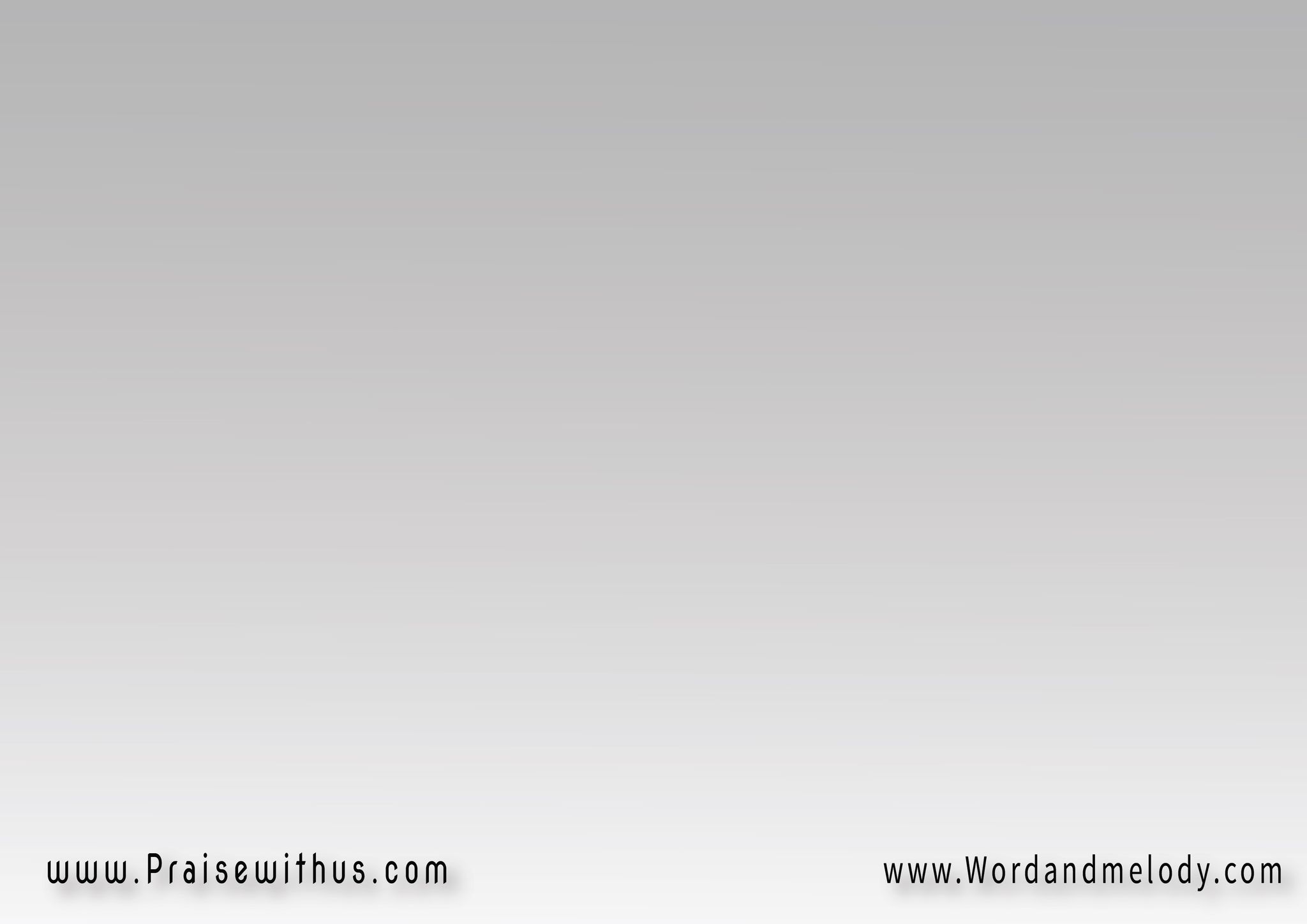 1- 
أنا في قلبك وإنت في قلبي 
أنا من حبك بحبك بحبك يا ربيإنت ربطت قلبي بقلبك دا
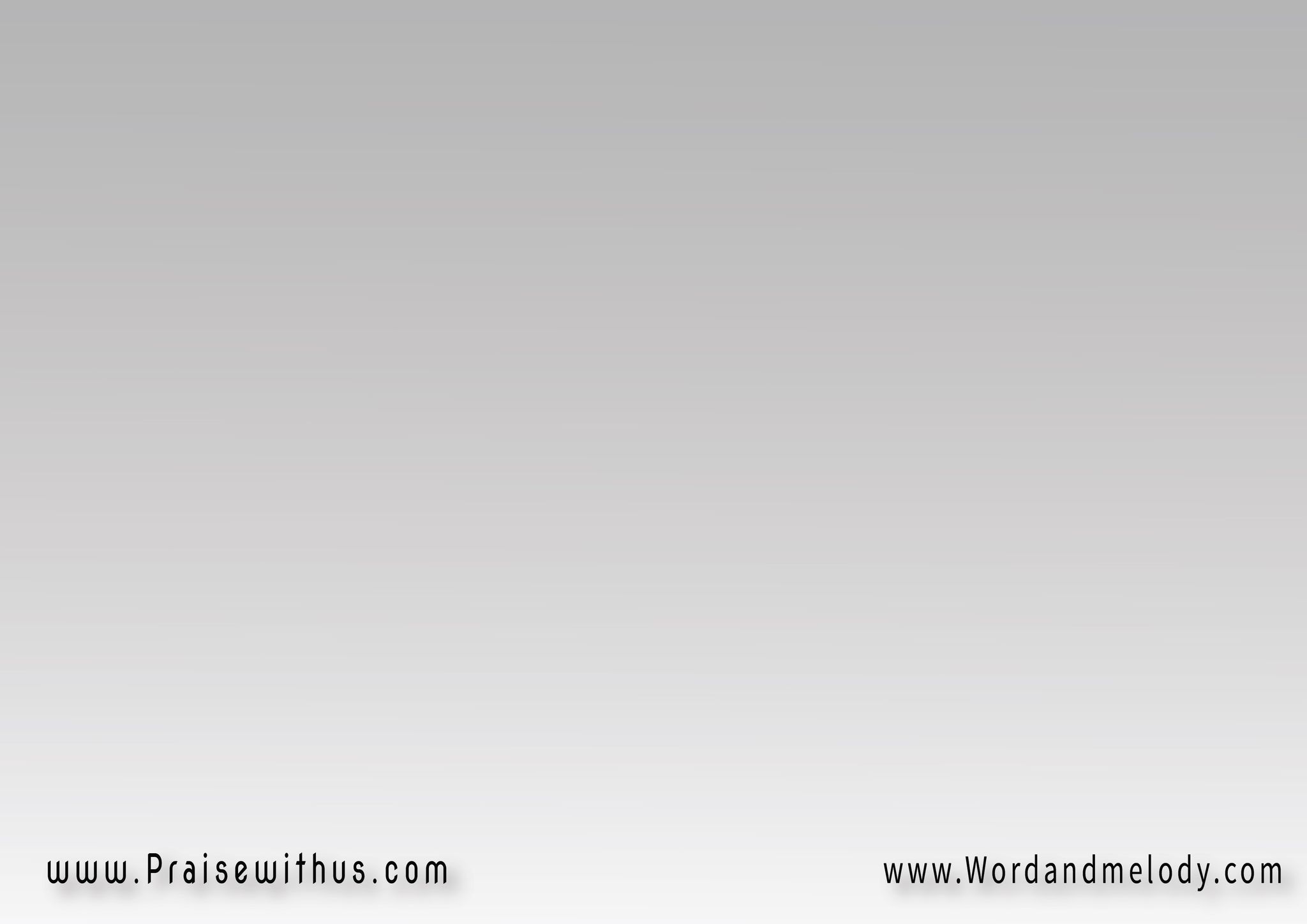 عهد أبدي أنت اللي ضامنهوما في قوة تقدر تعارضه 
مين يقدر يفصلني عن حبك
القرار:
إنت نوري ومعاك بشوف النور بفيض نهر السرور غمرتنيإنت رجائي شمسي اللي ما بتغيب حبيتني وبين إيديك سكنتني( إنت نوري )2
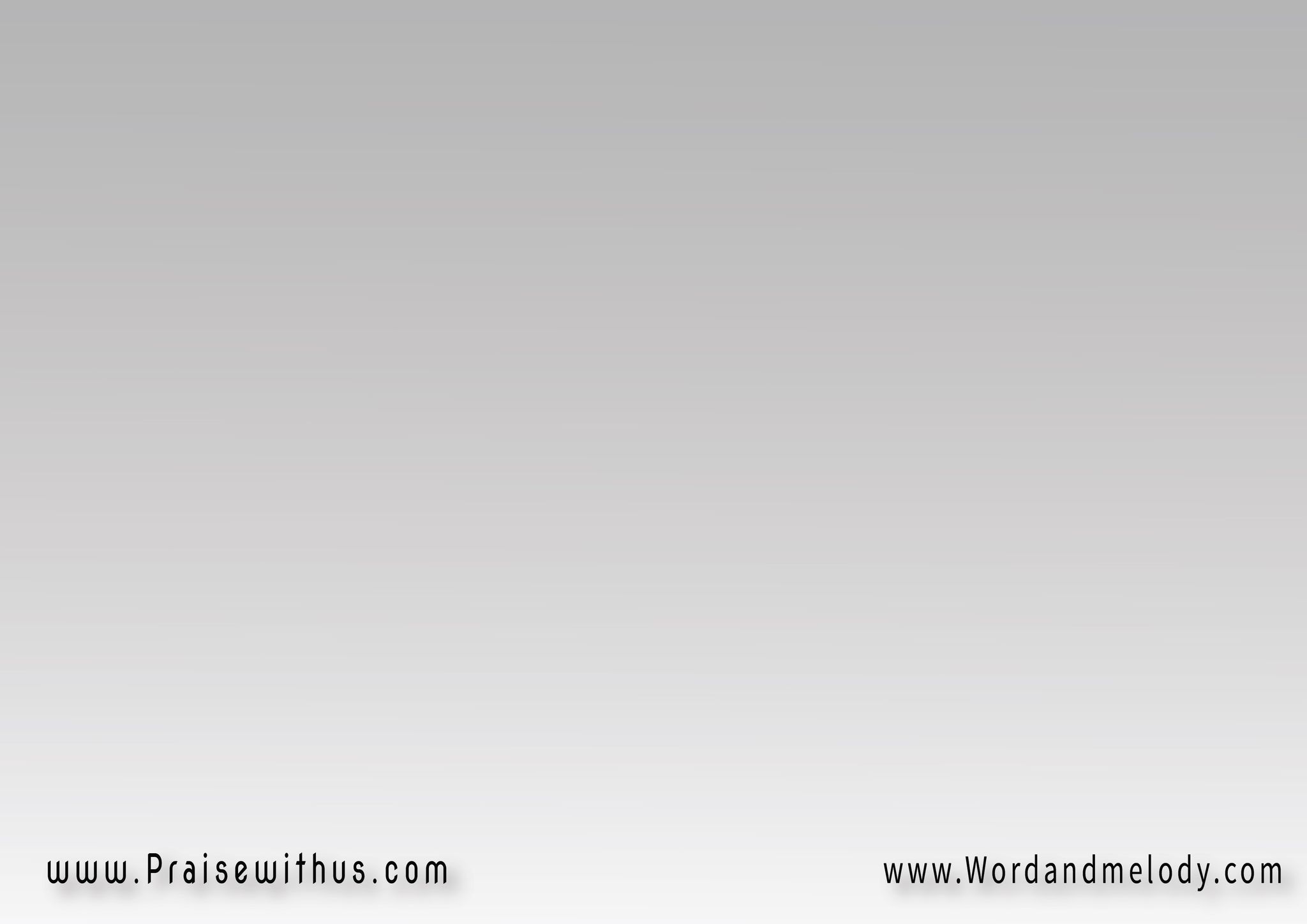 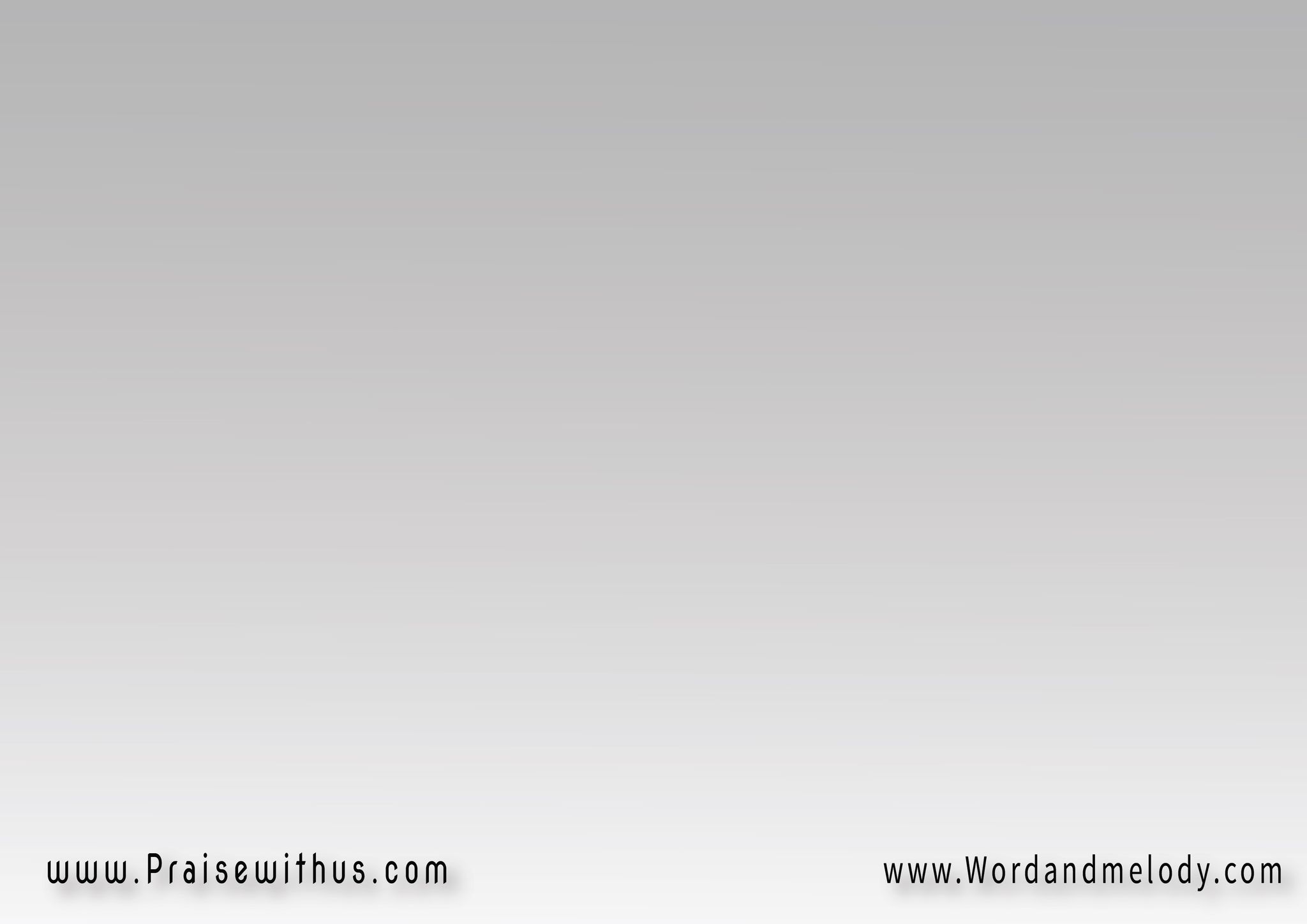 2- 
أخدت اثامي غطيتني ببرك 
حملت الامي عليتني لمجدكوجيت اخدت اللي لي 
واديتني اللي ليك
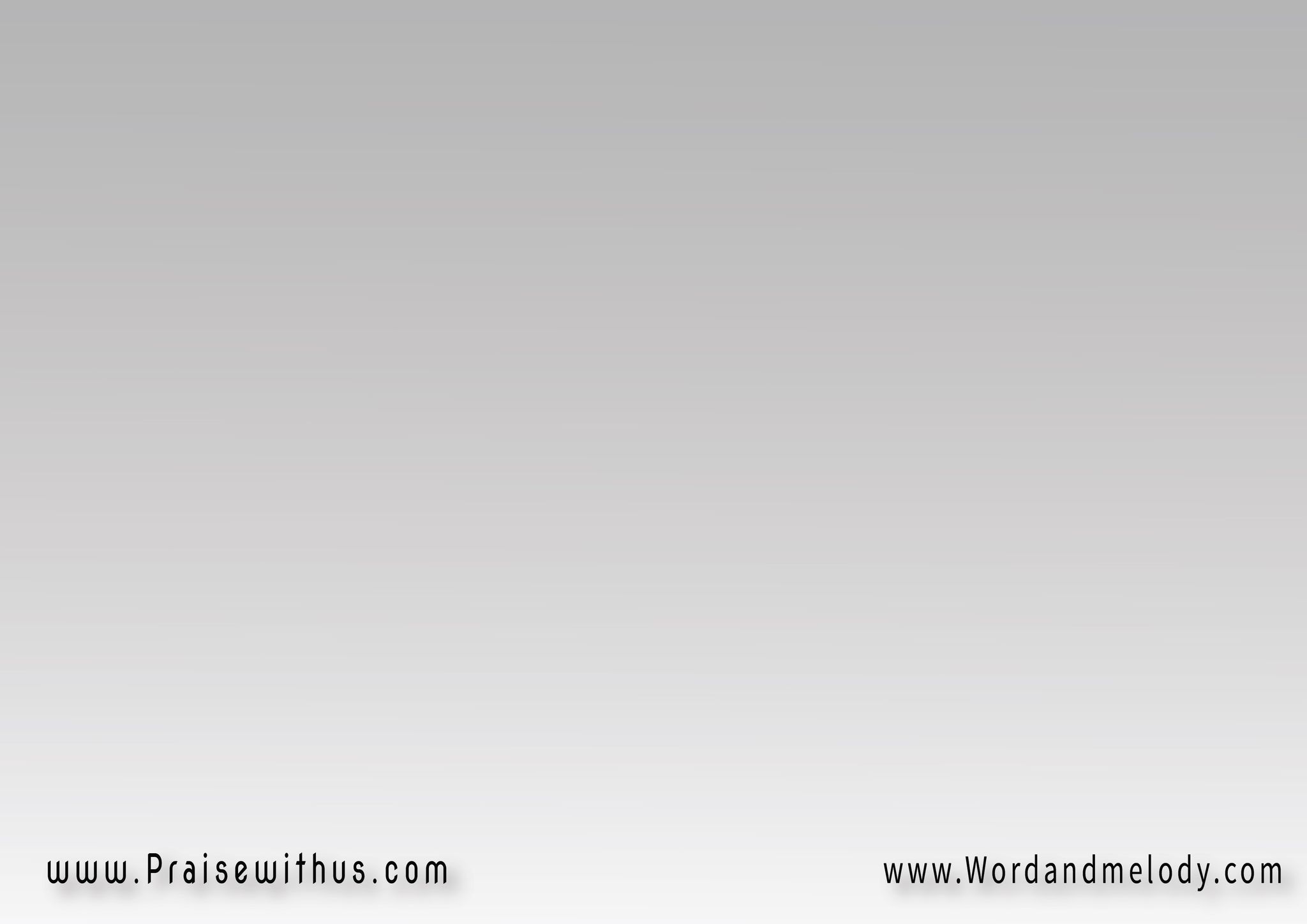 ازلت مخاوفي واديتني سلامكشفيتلي جروحي بلمسة حنانك 
إنت عارفني بإسمي وإخترتني ليك
القرار:
إنت نوري ومعاك بشوف النور بفيض نهر السرور غمرتنيإنت رجائي شمسي اللي ما بتغيب حبيتني وبين إيديك سكنتني( إنت نوري )2
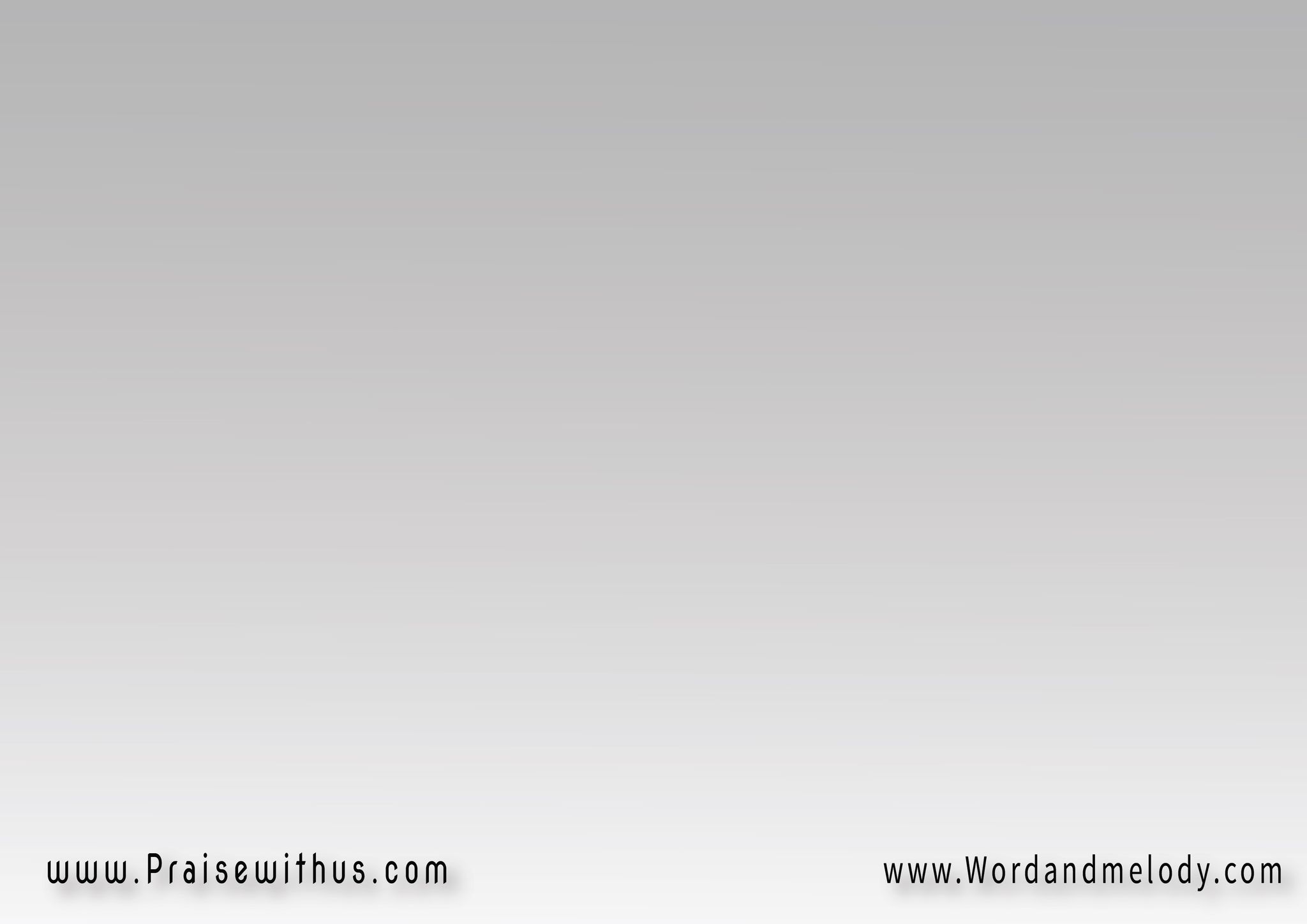 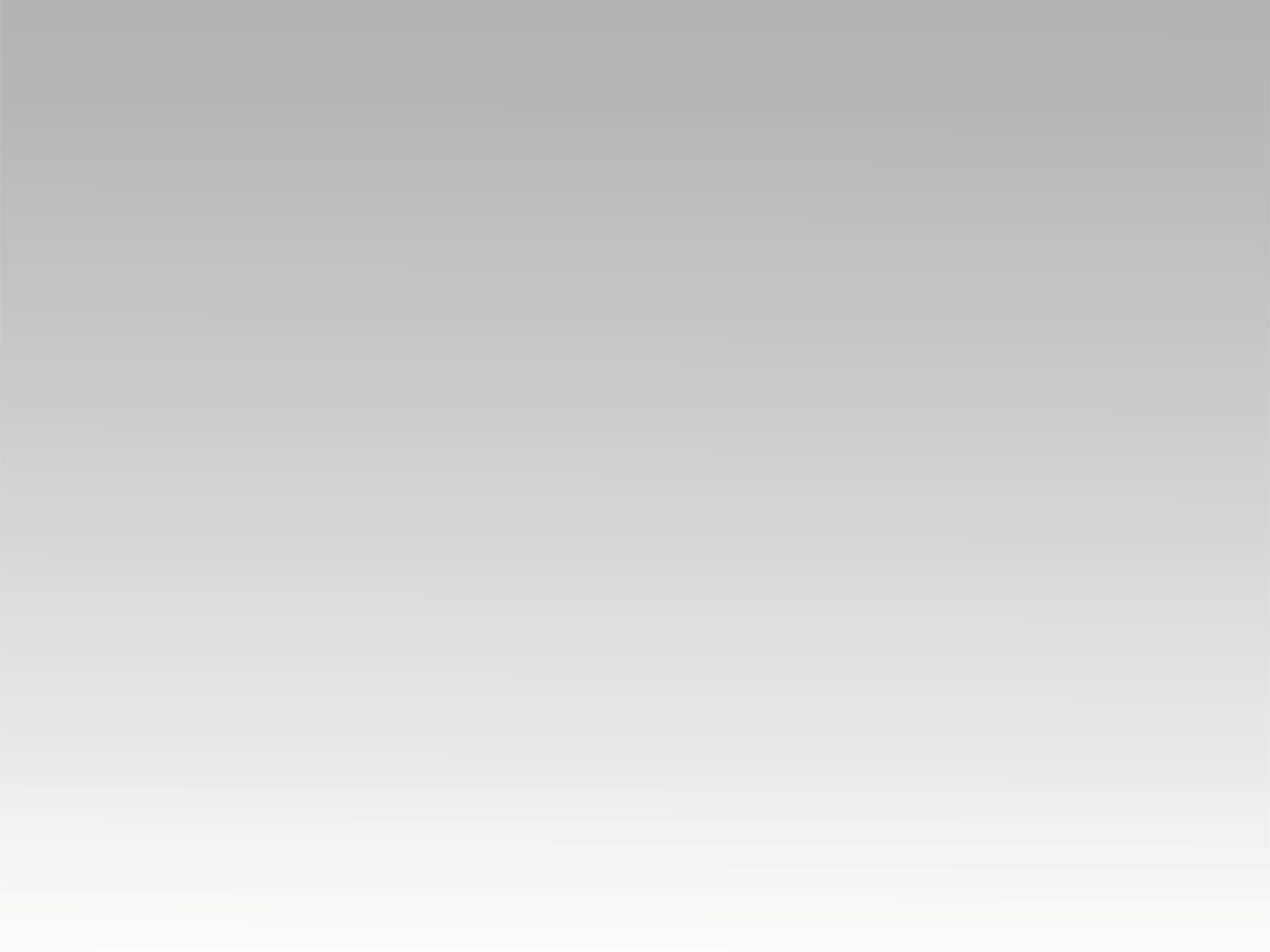 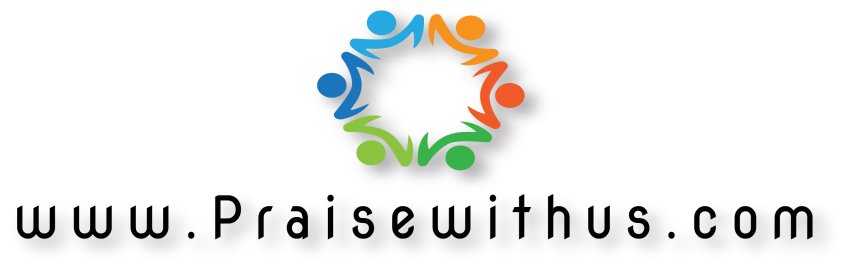